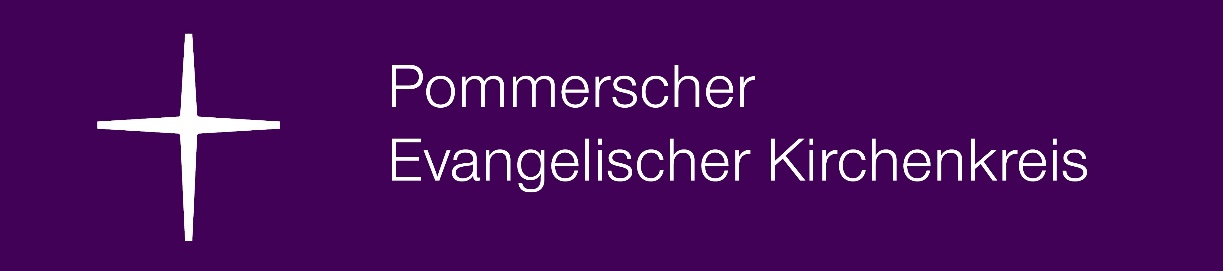 VerwaltungsfortbildungGemeindebürosBereich Personal
Stellen (-besetzungs) plan
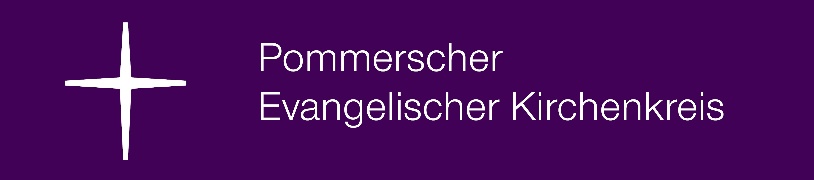 Bestandteil des Haushaltes (§ 3 Haushaltsführungsgesetz)

Übersicht aller genehmigten und zur Stellenbesetzung freigegebenen Stellen einer Dienststelle (Personalbedarf)

weist Stellen-Soll und Stellen-Ist aus

wird für jedes Geschäftsjahr im Voraus erstellt
2
Stellen (-besetzungs) plan
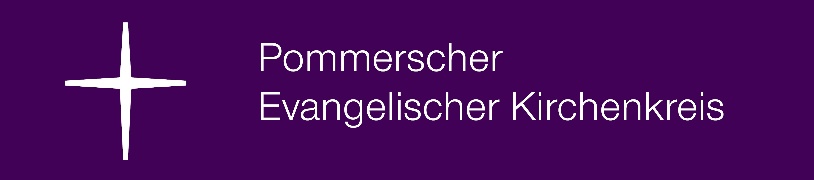 Kirchengemeinde meldet spätestens im August die gewünschten Änderungen für das nächste Jahr an Personalsachbearbeiterin

Stellenplan und Personalkostenplanung wird vorbereitet – Abstimmung mit der Kirchengemeinde – Weiterleitung an die Finanzabteilung

Einarbeitung in den Haushalt, der dann inkl. Stellenplan vom Kirchgemeinderat beschlossen wird

Protokollbuchauszug (zu finden unter https://www.kirche-mv.de/downloads-pek) unterliegt kirchenaufsichtlicher Genehmigung
3
Einstellungsverfahren
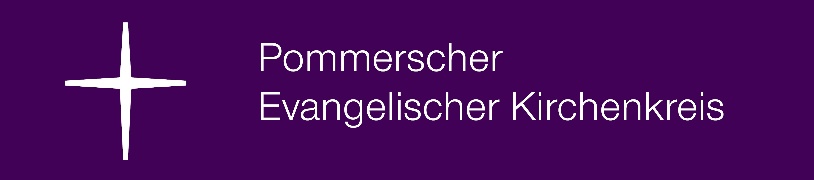 KG muss Finanzierbarkeit mit der Finanzabteilung vor Einstellung klären

Erstberatung / Abstimmung mit zuständiger Sachbearbeiterin

Planstelle im Stellenplan vorhanden? (ggf. Beschluss zur Stelleneinrichtung notwendig)

Eignung der Person (berufl. Qualifikation, Kirchenmitgliedschaft gewünscht, aber nicht für jede Tätigkeit  Voraussetzung)

Beschäftigungsumfang (bei geringfügigen Beschäftigungen hat Stufenzuordnung Auswirkungen auf Umfang)
4
Einstellungsverfahren
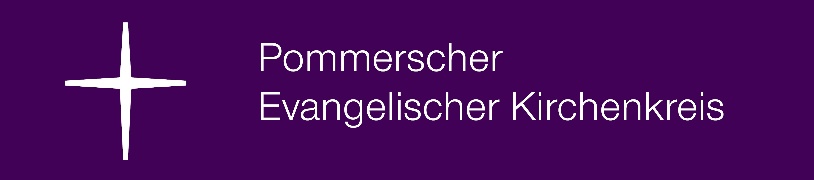 Beschlussfassung durch Kirchengemeinderat

BF vollständig (Vor- und Nachnamen, Beginn, ggf. Befristungszeitraum und Grund der Befristung, Tätigkeit gemäß Bezeichnung im Stellenplan, Beschäftigungsumfang, optional vorgesehene Eingruppierung)

Protokollbuchauszug im Original über zuständige Propstei an Sachbearbeiterin versenden (zwingend je Beschluss ein Protokollbuchauszug)

erforderliche Unterlagen vom Bewerber einholen - Aus dem Handbuch der Personalabteilung unter https://www.kirche-mv.de/pommern/kirchenkreisamt/personalabteilung die Anlagen 6,6a,6b,8a,9a und 9c (dabei sind Anlage 6b und 8a zum Verbleib bei Mitarbeiter bestimmt), zusätzlich für geringfügig Beschäftigte Anlage 7  

Bearbeitungsfrist von 6 Wochen beachten (vom Eingang des Beschlusses im Kirchenkreisamt bis zur kirchenaufsichtlichen Genehmigung)
5
Beendigung von Arbeitsverhältnissen
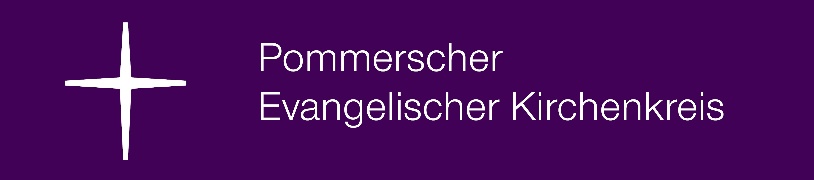 Bei Aufhebungsvertrag oder Kündigung bedarf es

Erstberatung durch zuständige Personalsachbearbeiterin

Beschlussfassung Kirchgemeinderat

bei Kündigung zwingend Einbeziehung der Mitarbeitervertretung
	Mitberatung (Kündigung in der Probezeit u. außerordentliche 	Kündigung) 
	Mitbestimmung (ordentliche Kündigung)

kirchenaufsichtliche Genehmigung durch Kirchenkreisrat bei Kündigung

Die Personalabteilung stellt Musterschreiben zur Verfügung, erstellt Aufhebungsvertrag, veranlasst Abmeldung über Abrechnungsprogramm, erstellt Arbeitsbescheinigungen, passt Stellenplan und Personalkostenplanung an
6
Handbuch der Personalabteilung
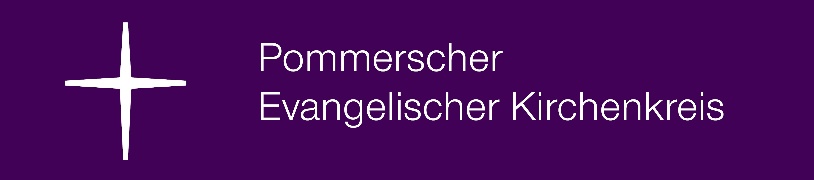 https://www.kirche-mv.de/pommern/kirchenkreisamt/personalabteilung#c11866
www.kirche-mv.de – Pommern – Formulare und Ordnungen – Personal / Mitarbeitende

Checklisten für Beschlussfassungen

Personalunterlagen

Datenschutzerklärung und Erklärung zum Steuergeheimnis

Vordruck für steuerfreie Ehrenamtspauschale ( 840 € / Jahr) und Übungsleiterpauschale ( 3.000 € / Jahr)
7
Was noch wichtig ist
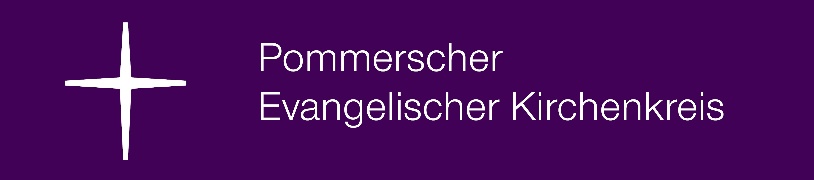 Berufsgenossenschaft
Beitragszahlung im Vorwegabzug über Kirchenkreis

Landwirtschaftliche Berufsgenossenschaft
zum Jahresende erhält KG Arbeitszeitnachweise von SVLFG
an Personalabteilung weiterleiten (diese füllt die Arbeitszeitnachweise aus und sendet sie an die SVLFG)
Beitragsbescheid mit Anordnungsstempel an Kirchenkreisamt schicken

Verpflichtung zur Arbeitszeiterfassung
die Arbeitszeiterfassung ist verpflichtend für ALLE Mitarbeitenden - Beginn, Ende und Dauer der tgl. Arbeitszeit sind aufzuzeichnen, es gibt derzeit noch keine Formvorschrift, in welcher Form die Auszeichnung zu erfolgen hat, daher händisch zulässig - 2-jährige Aufbewahrungsfrist
8
Was noch wichtig ist
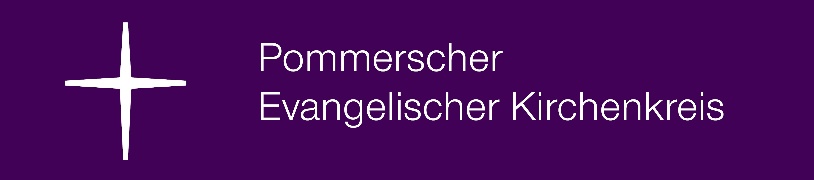 Verpflichtung zur Durchführung eines Betrieblichen Eingliederungsmanagements (BEM) nach § 167 SGB IX
wenn Beschäftigte in den letzten 12 Kalendermonaten mind. 6 Wochen krank war
der Kirchenkreis hat eine Dienstvereinbarung mit der MAV geschlossen, deren sich die Kirchengemeinden anschließen können (Beschlussfassung des KGR notwendig) – in diesem Fall: Mitteilung der betreffenden Mitarbeitenden durch Personalabteilung + Bereitstellung von notwendigen Unterlagen

Verpflichtung zur Durchführung einer jährlichen Arbeitssicherheitsunterweisung
9
Was noch wichtig ist
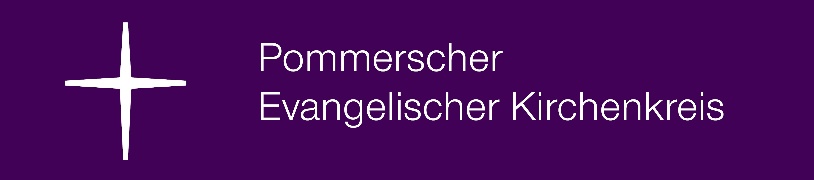 Unverzügliche Meldung zu allen Beschäftigten an Personalabteilung, bei 
Anschriftenänderung			
Heirat
Geburt von Kindern
Arbeitsunfähigkeit (genauer Zeitraum!)
Weiterleitung von Kinderkrankenscheinen 
Mitteilung von Beschäftigungsverboten und ggf. Elternzeit
Weiterleitung von Rentenbescheiden 

Anmeldung zum Newsletter des vkdn – Verband kirchlicher und diakonischer Dienstgeber in der Ev. –Luth. Kirche in Norddeutschland um aktuelle Meldungen zu Tarifänderungen zu erhalten https://vkdn-nordkirche.de/newsletter
10
Abschluss
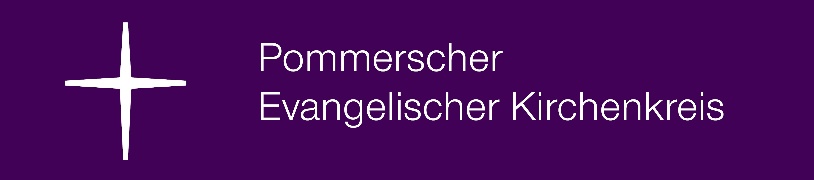 Zeit für Ihre Fragen
Ihre Wünsche für weitere Schulungen im Bereich Personal






Vielen Dank für Ihre Aufmerksamkeit!
11